宣教关怀
感谢天父带领池雯雯宣教士从印度支那平安回到家乡述职。在与家人团聚休息时，我们祷告她的心灵在祢的慈爱中得到安息和更新。同时，求祢保守她的宣教心志，继续火热地与各堂会弟兄姐妹分享宣教经历和需要。祷告藉着她的分享，宣教事工被眺旺，弟兄姐妹被激发参与宣教事工，或献身宣教，踏上宣教路。求祢指引雯雯宣教士下一期的服事和工场，无论在哪里，仍然引领人归主。奉主基督名求，阿们。
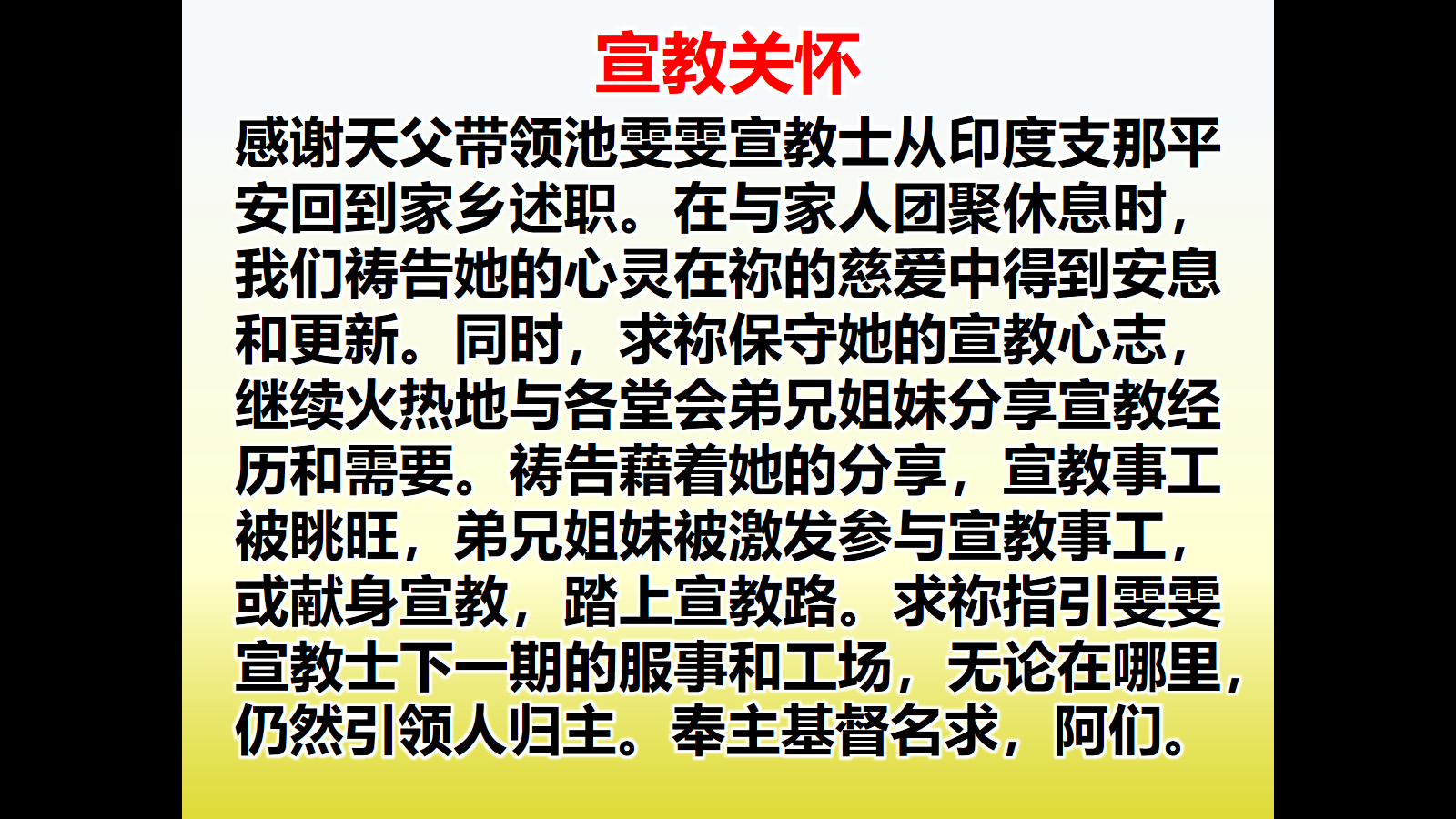